Department of Science, Technology, Engineering and Public Policy
Data for Policy 2019

Bridging the sociotechnical divide from a policy perspective:

Knowledge sharing in cybersecurity & data management in digital technologies
From UCL STEaPP:
Dr Irina Brass, Lecturer in Regulation, Innovation, & Public Policy (Chair)
Dr Kruakae Pothong, Research Fellow
Dr Feja Lesniewska, Research Fellow
Dr Uchenna Ani, Research Fellow
Dr Alex Chung, Research Fellow
Department of Science, Technology, Engineering and Public Policy
Data for Policy 2019

Cyber capacity building and knowledge sharing:

The UK policy community’s perception of the National Cyber Security Centre (NCSC)
Dr Madeline Carr, Associate Professor, UCL STEaPP (PI)
Professor Siraj Shaikh, Coventry University (Co-I)
Dr Alex Chung, Research Fellow, UCL STEaPP
Atif Hussain, Research Associate, Coventry University
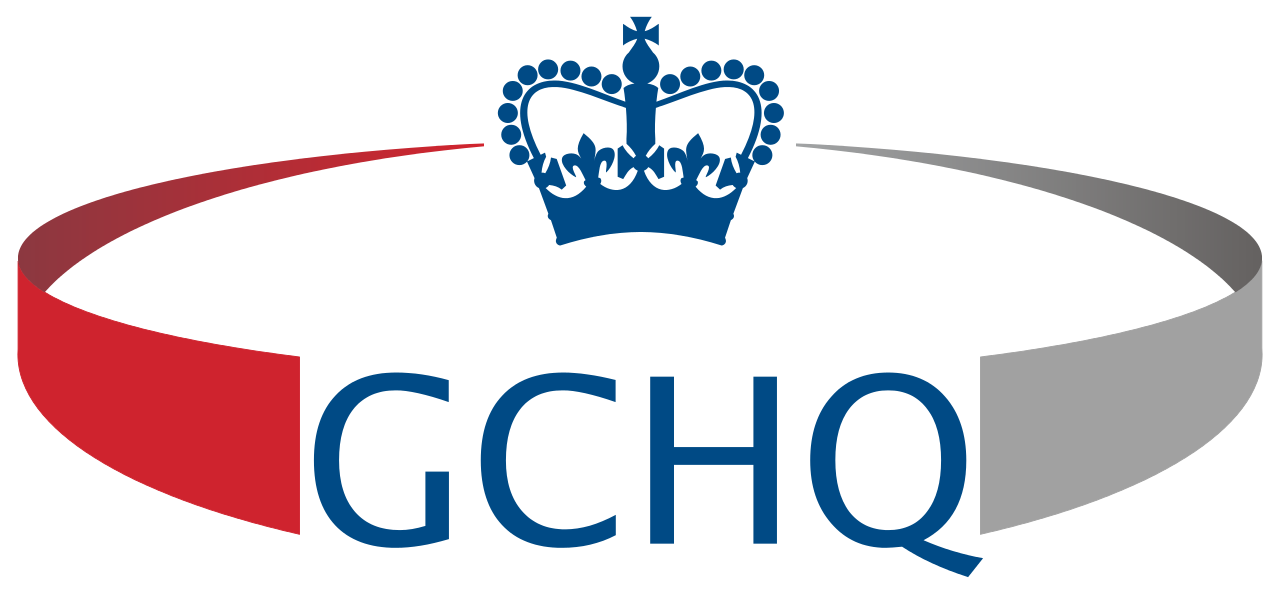 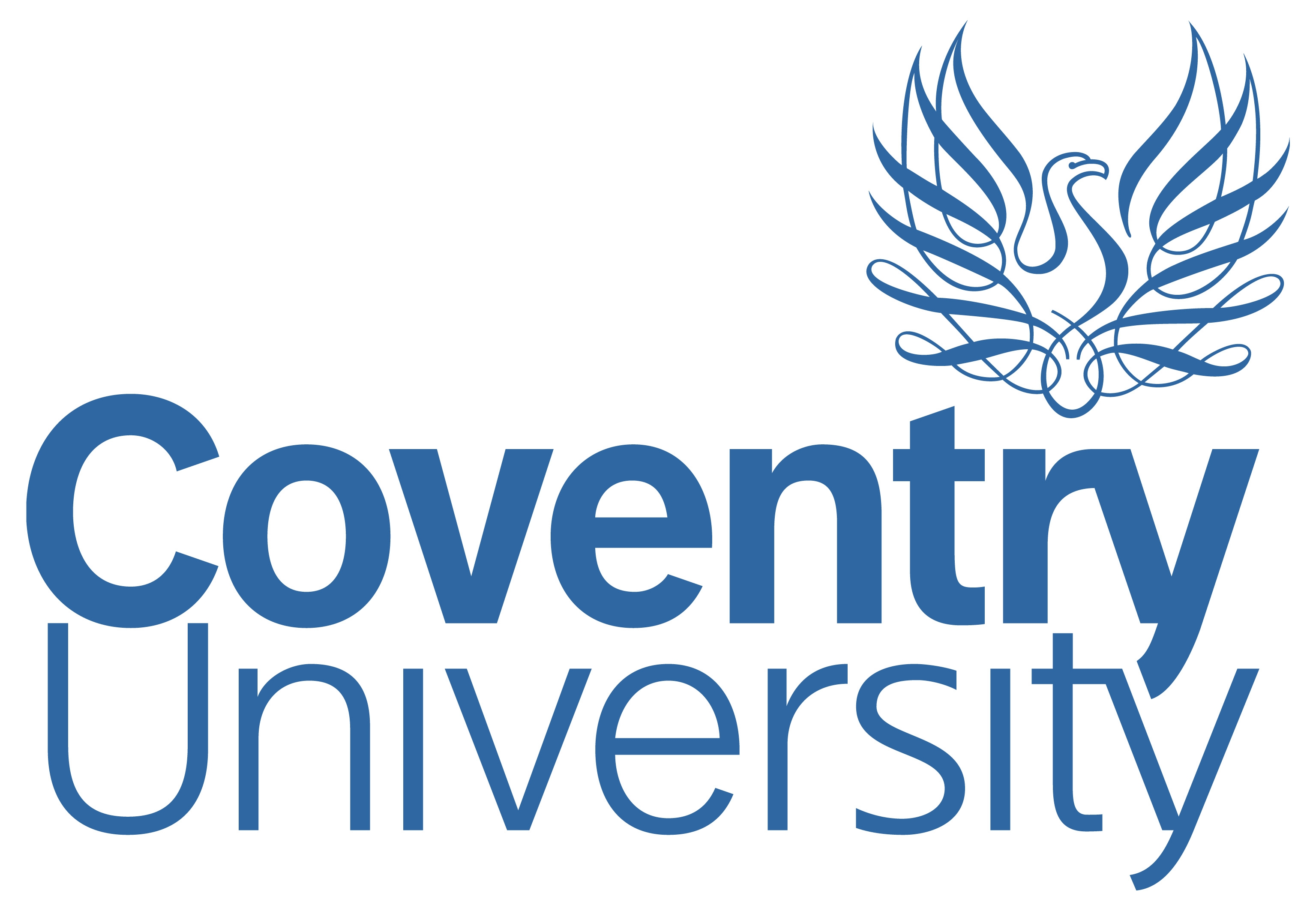 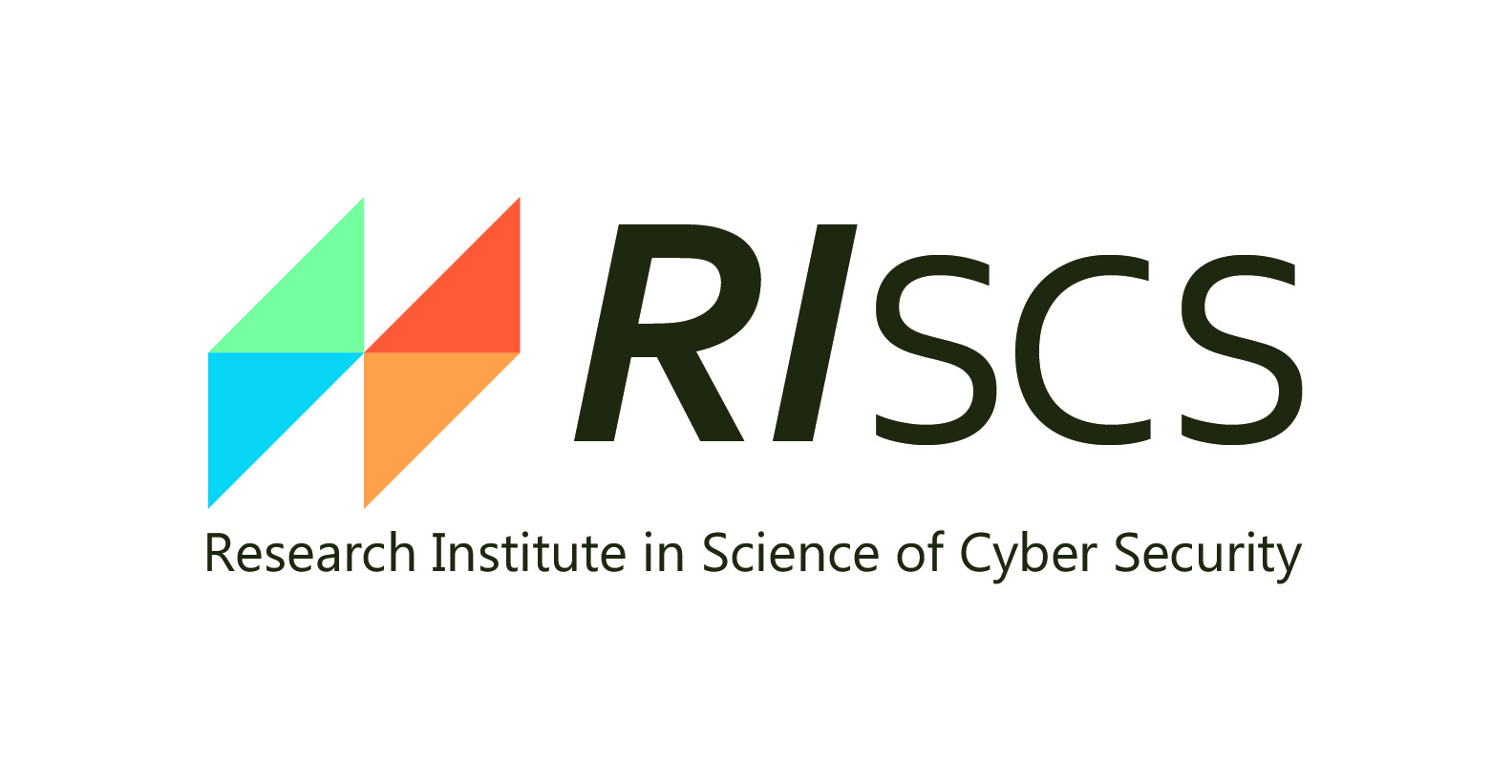 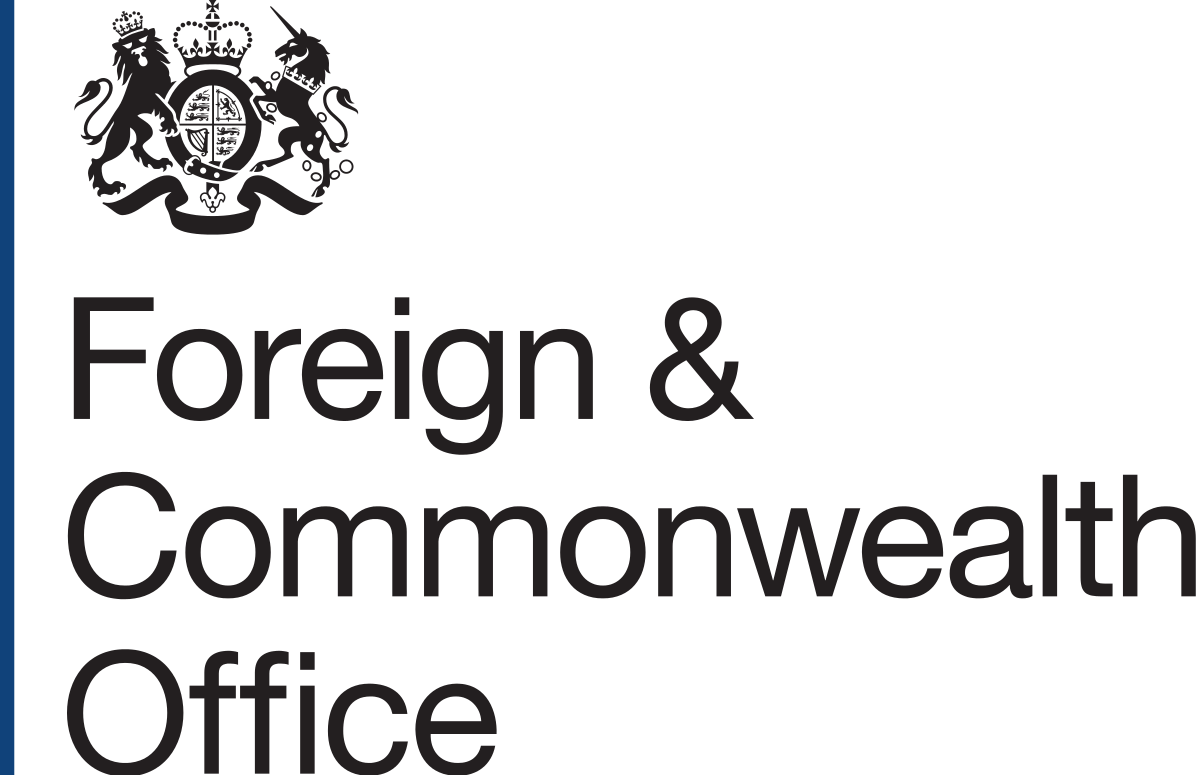 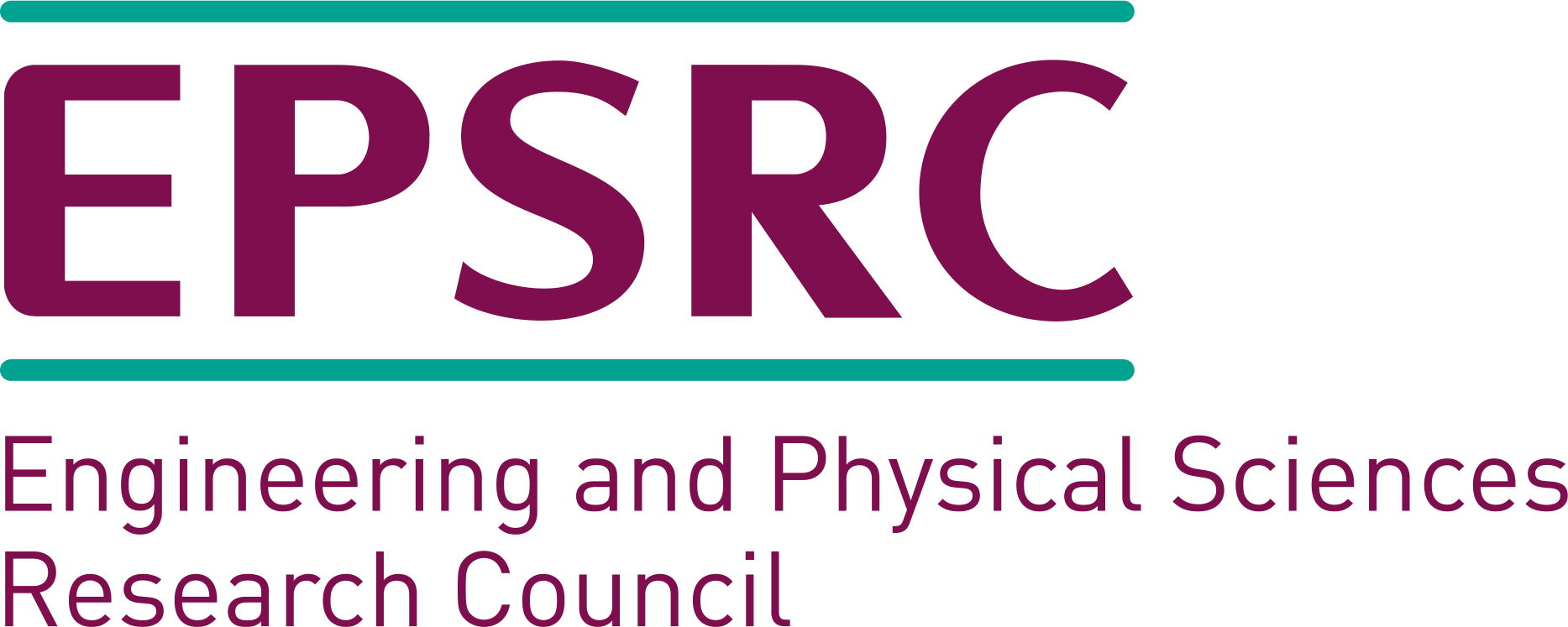 Department of Science, Technology, Engineering and Public Policy
Introduction
Cybersecurity as a ‘wicked’ policy problem
Department of Science, Technology, Engineering and Public Policy
Introduction
Policy advice in cyber capacity and resilience building
UK National Cyber Security Centre (NCSC) since 2016

‘Making the UK the safest place to live & work online’
Coordinates information sharing and major incident response

How does UK policy community perceive NCSC provisions and interactions?
Department of Science, Technology, Engineering and Public Policy
Evaluating Cyber Security Evidence 
for Policy Advice (ECSEPA)
ECSEPA Main Project - Evidence
ECSEPA Mapping Exercise - Governance
15 Interviews, November 2017 to February 2018
69 Online survey responses, June 2018 to July 2018
NVivo and Excel for data analysis
Department of Science, Technology, Engineering and Public Policy
ECSEPA
UK Government policy specialists: Respondent stats
Department of Science, Technology, Engineering and Public Policy
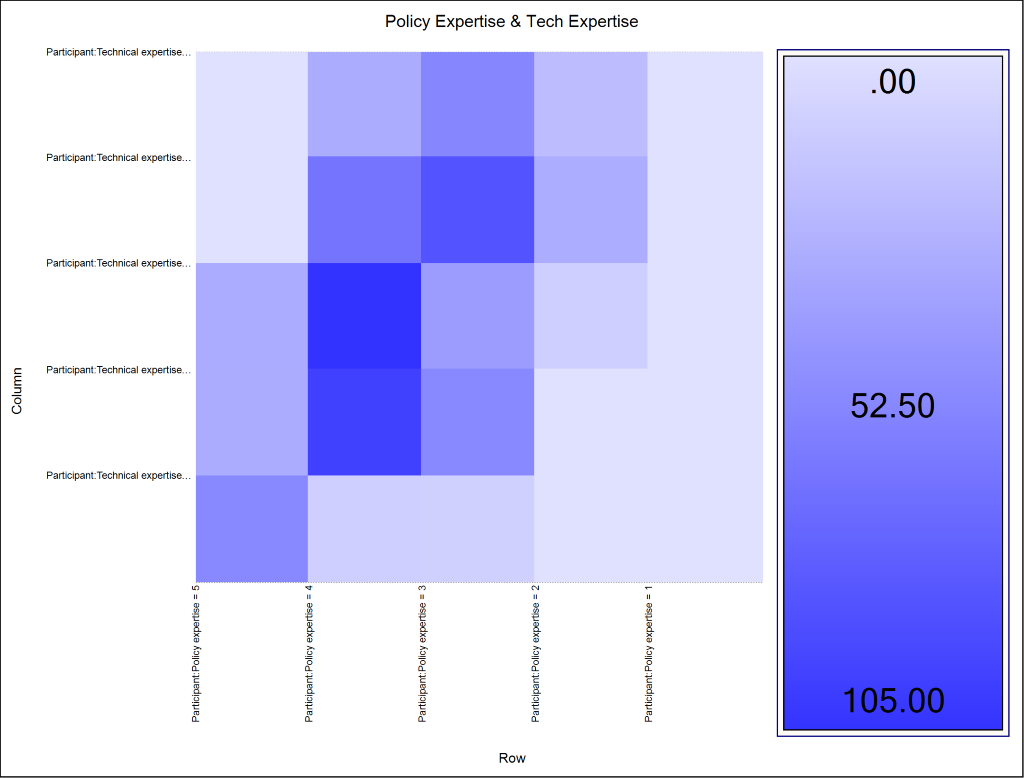 ECSEPA
Self-rating of policy & technical expertise:

A good balance (pol-tech)
Most common: 4-3 & 4-4
Absent: 2-5, 2-4, 5-2, 5-1
Department of Science, Technology, Engineering and Public Policy
ECSEPA
Where do you go for technical advice?
Department of Science, Technology, Engineering and Public Policy
ECSEPA
Types of sources relevant to work ranked by aggregate ratings
Department of Science, Technology, Engineering and Public Policy
ECSEPA
Important sources named, grouped and ranked by frequency
[Speaker Notes: f]
Department of Science, Technology, Engineering and Public Policy
ECSEPA
NCSC Engagement
NCSC Products & Services
Department of Science, Technology, Engineering and Public Policy
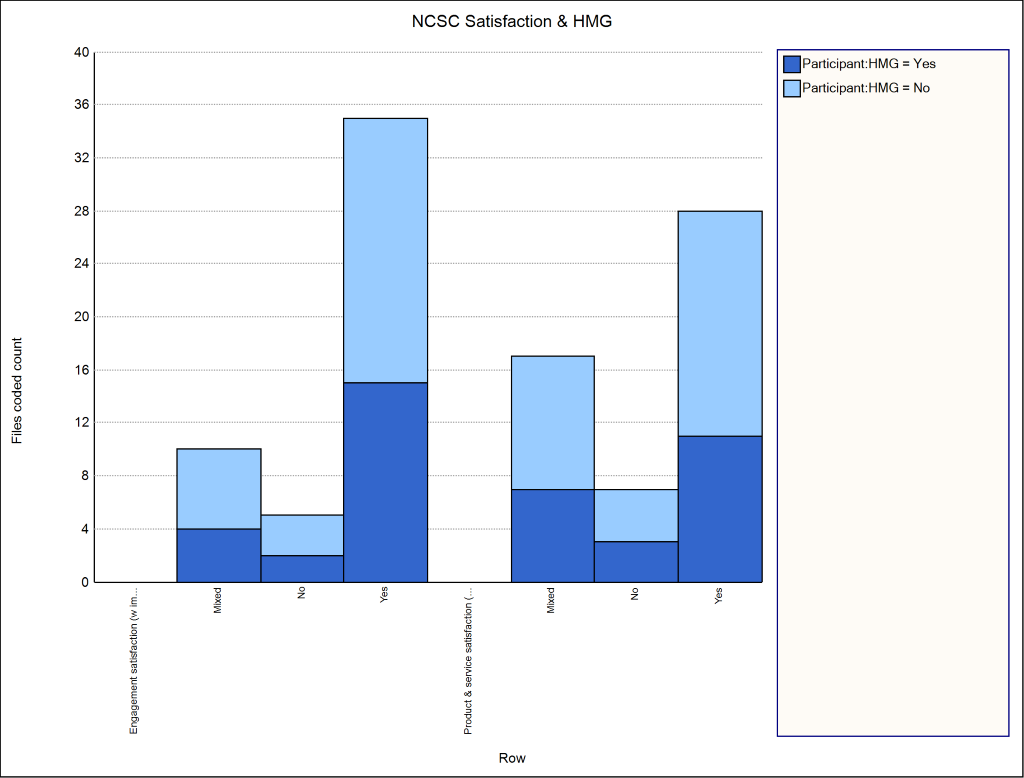 ECSEPA
Satisfaction with NCSC: 

Over 1/2 satisfied with P&S
Over 2/3 satisfied with Engagement
Approx. 1/3 expressed mixed views about P&S
Department of Science, Technology, Engineering and Public Policy
ECSEPA
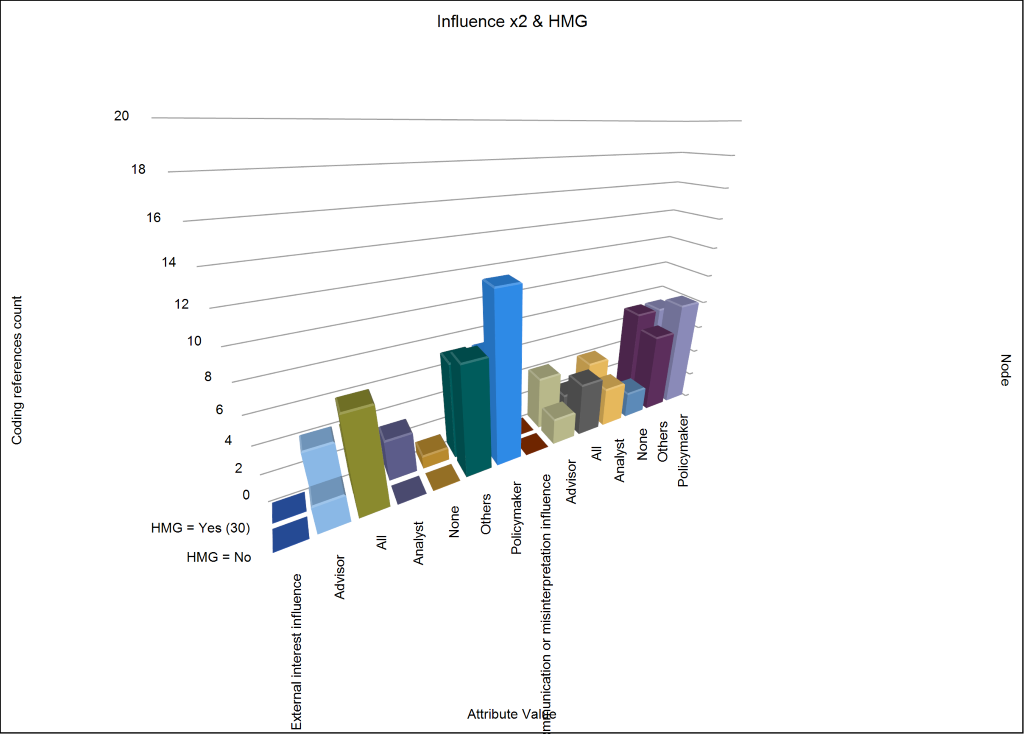 Influences in the policy processes by type and actor

Policymakers prone to external interests: Non-HMG (63.2%), HMG (32.8%) 
Relatively even spread for misinterpretation and miscommunication
'Other' actors also involved
Department of Science, Technology, Engineering and Public Policy
ECSEPA
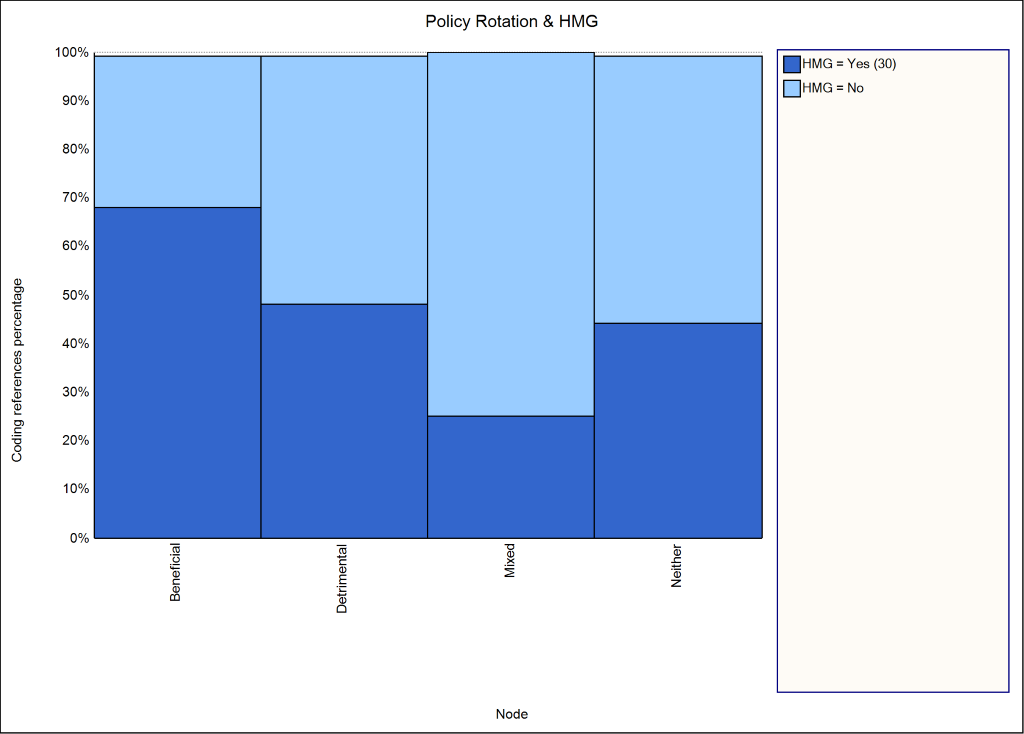 Rotation of policy posts

HMG see benefits (68.2%) vs non-HMG (31.8%)
75% mixed views in non-HMG vs 25% in HMG
Department of Science, Technology, Engineering and Public Policy
Conclusions
Consensus: NCSC regarded as central technical authority

NCSC provisions and interactions perceived largely positively; still room for improvement with recommendations

Better information sharing mechanisms are suggested; transparency is needed for evidence produced
Department of Science, Technology, Engineering and Public Policy
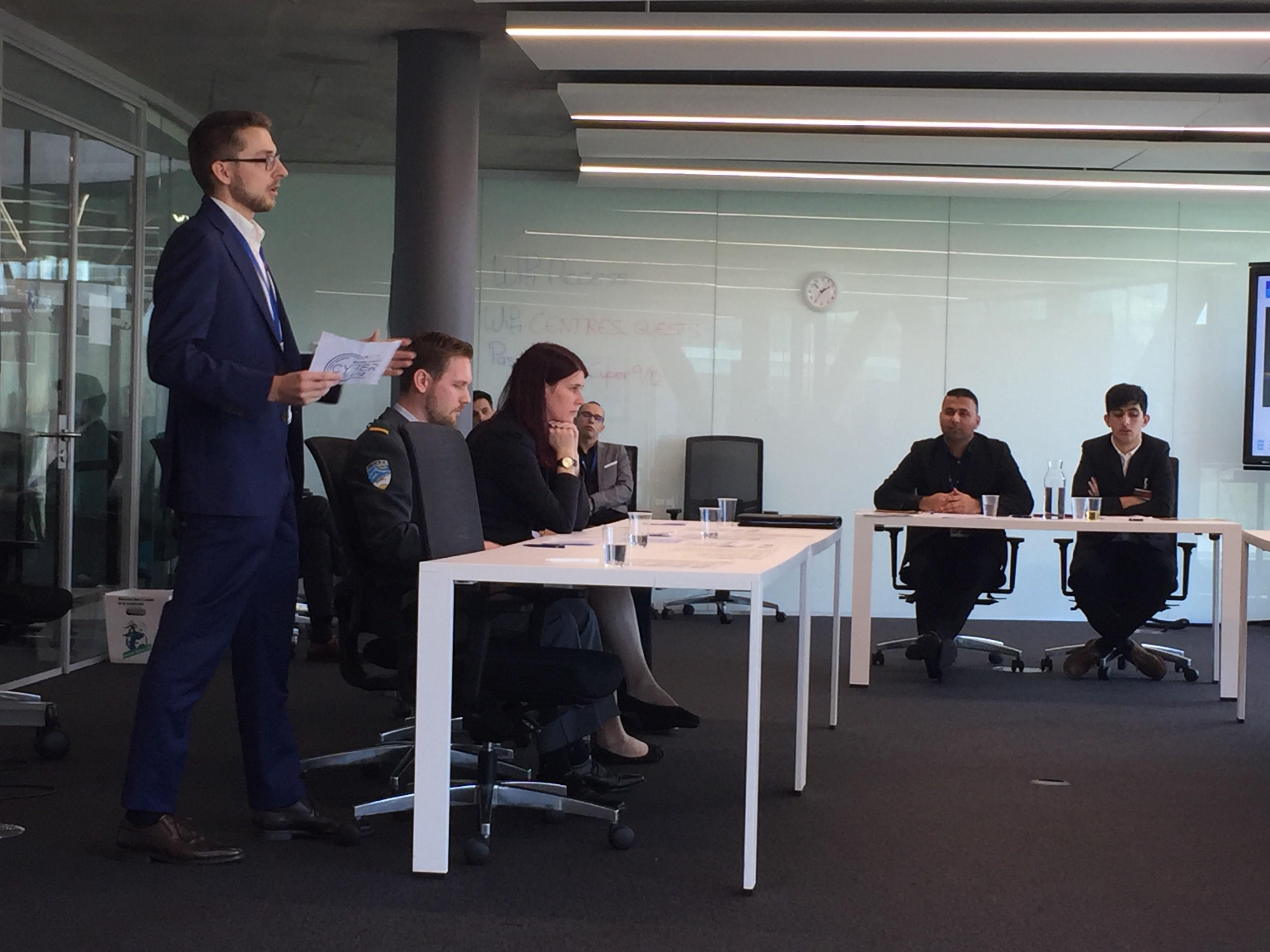 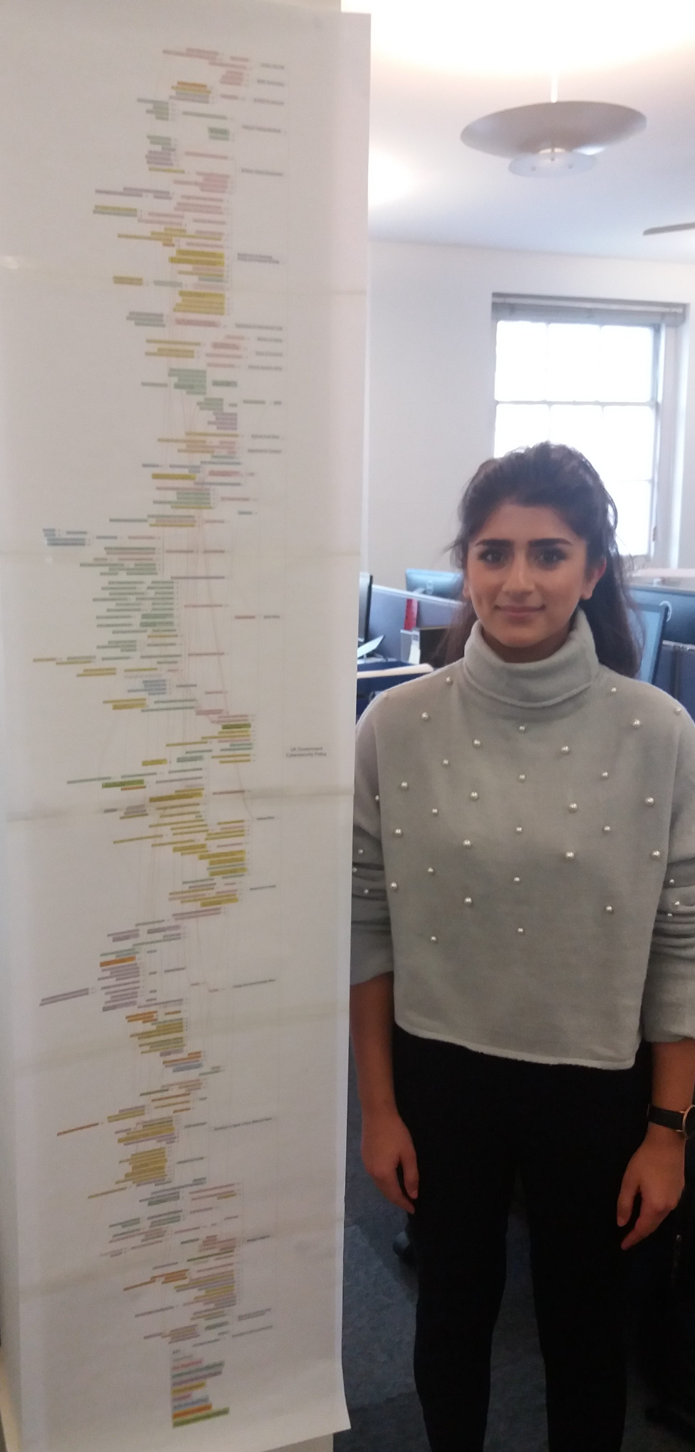 Further Information
ECSEPA Project Website
http://ecsepa.coventry.ac.uk/

ECSEPA Map, Research & Policy Briefs
https://www.riscs.org.uk

ECSEPA Policy Crisis Games Report
https://tinyurl.com/y25hbpz3

ECSEPA Newsletter Mailing List
alex.chung@ucl.ac.uk